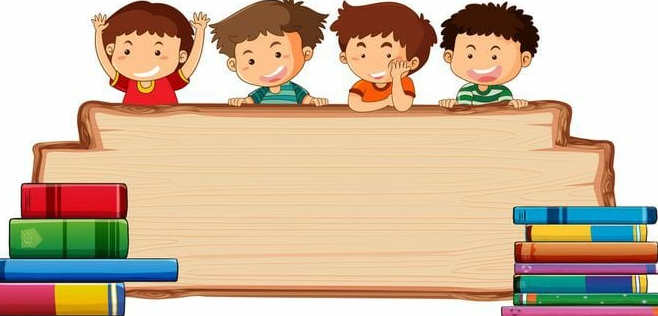 КУЛТУРА ИЗРАЖАВАЊА
-ПРИЧАЊЕ НА ОСНОВУ 
ДАТОГ КРАЈА-
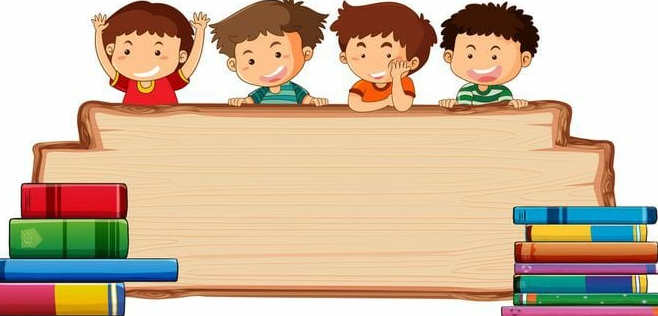 ВАЖНО ЈЕ:
да читко и уредно пишеш
да пазиш на велико слово
да пазиш да реченица има смисла
да водиш рачуна о редослиједу догађаја
да се крај уклапа у дио приче који треба 
   да напишеш
да будеш маштовит и оригиналан
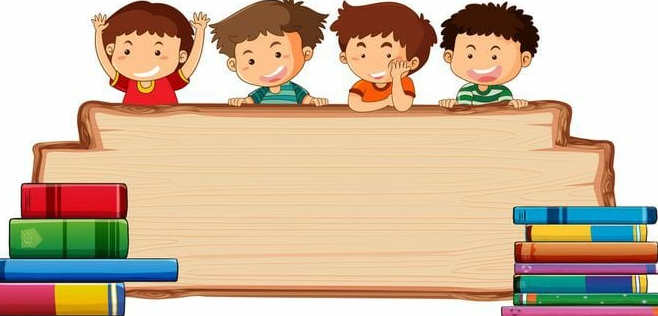 ПРИЧАЊЕ НА ОСНОВУ ДАТОГ КРАЈА
...а онда сам чула како ме неко дозива. Била је то моја мајка. Говорила је: „Пробуди се, вријеме је да кренеш у школу!”
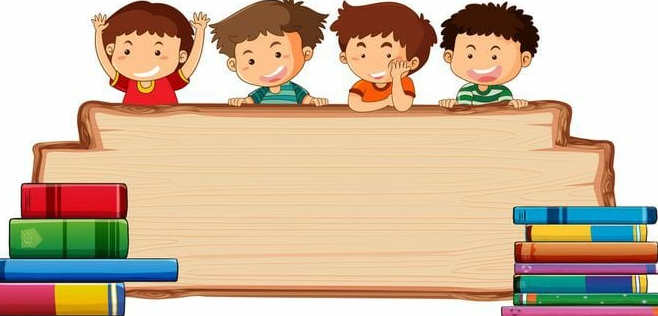 Ваш задатак је да напишете своју писмену вјежбу.
Готове радове прослиједите својим учитељицама или учитељима.
Желим вам срећан и успјешан рад!
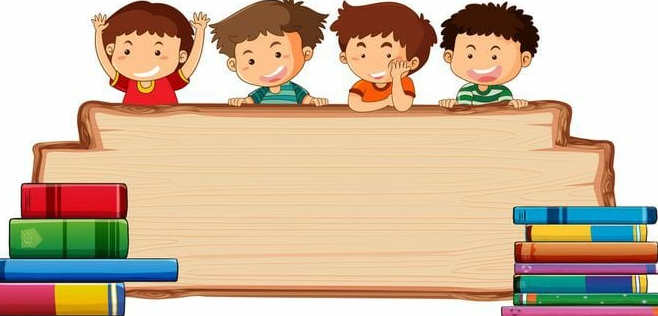 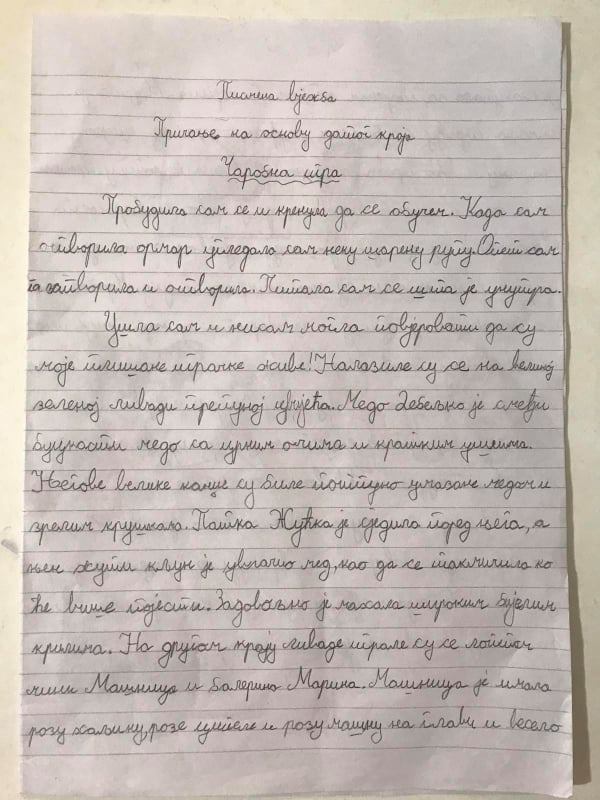 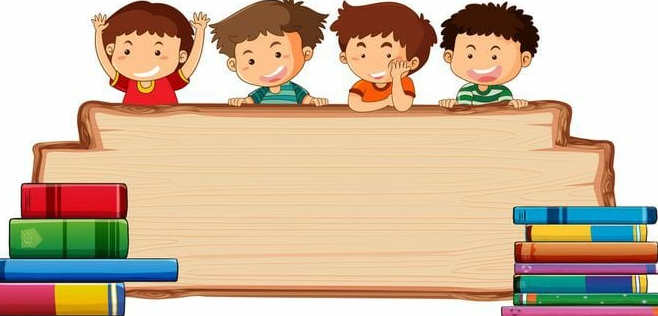 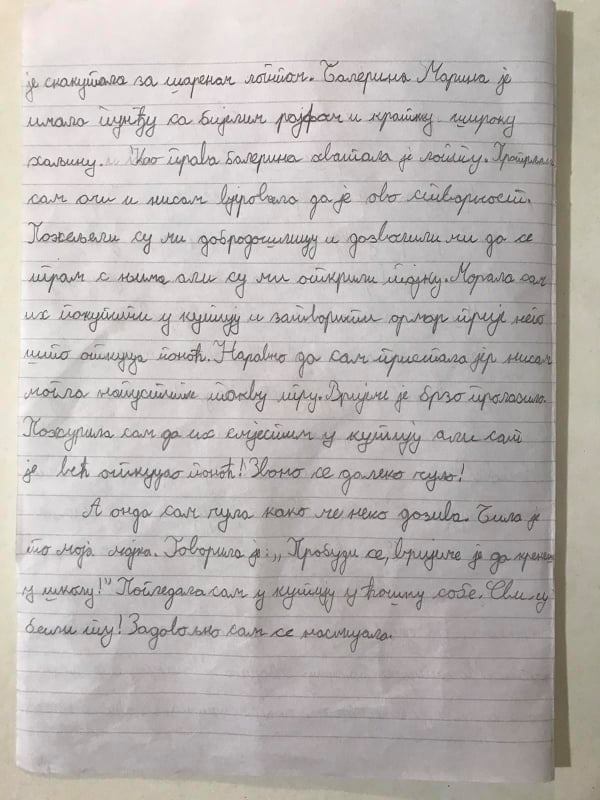